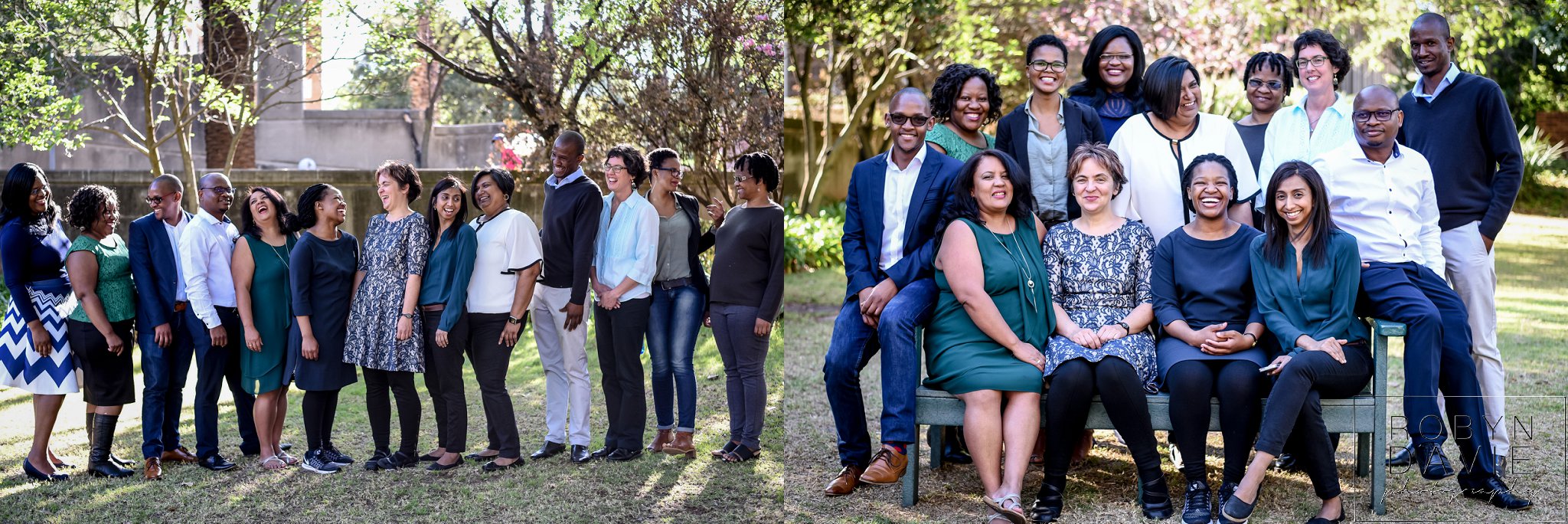 Challenges for postsecondary VET in Africa Stephanie Allais, SARCHI Research Chair: Skills DevelopmentCentre for Researching Education and Labour, University of the Witwatersrand   18th January 2022, World Forum for EducationWhat Works: Lessons on (Post-) Secondary Vocational Education Worldwide:
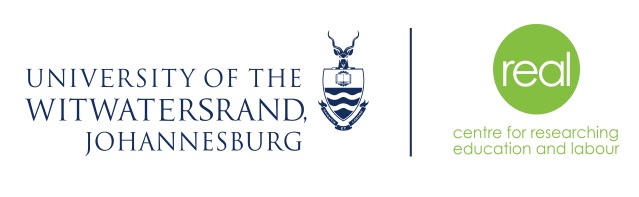 Context matters, because skills are produced in the economy, not outside of the economy for the economy
The nature of the economy shapes the nature of education and training systems, and the nature of skills produced
The size and rules of any society and economy shape people’s access to education in terms of quality, duration, and nature of specialization 
Educational success is linked to socio-economic status in complex ways
Labour markets shape both how long people want to stay in education and how long they feel obliged to stay in education
Context matters
A highly unequal labour market has perverse effects on skill formation:
Extreme inequality in the labour market, and the history of how it has related with the education system since colonial days, creates a vicious cycle that works against the development of technical skills required by the labour market. 
Educational arms races have a particularly detrimental effect in economies with only a very small percentage of good, well-paying, protected jobs. 
More unequal labour markets undermine TVET provision.
Research questions
What can education be expected to do where economies are weak and labour markets are not absorbing people? 

Should the curriculum and structure of educational programmes be more general or more specific? How should we conceptualize specialization and when should it be introduced?
Some of our research drawn on
Allais, S, with Shalem, Y., Marock, C., Ramsarup, P., Mlauzi, K., Khunou, B., and Van Staaden, W. (2021). New Qualifications and Competencies: Trends in Sub-Saharan Africa. Research Report for Unesco. Johannesburg: Centre for Researching Education and Labour. 
Allais, Stephanie, Volker Schӧer, Carmel Marock, Victor Kgalema, Nduvho Ramulongo, and Tolika Sibiya. (2021). ‘Rethinking “supply and Demand” of Technical and Vocational Education and Training: Insights from a Company Survey in Three Manufacturing Sectors in South Africa’. Journal of Education and Work. https://doi.org/10.1080/13639080.2021.1967302.
Allais, S. (2020). Skills for industrialisation in sub-Saharan African countries: why is systemic reform of technical and vocational systems so persistently unsuccessful?, Journal of Vocational Education & Training, DOI: 10.1080/13636820.2020.1782455 
Allais, S. and Marock, C. (2020). Educating for work in the time of COVID 19: moving beyond simplistic ideas of supply and demand. The Southern African Review of Education, 26(1): 62–79. 
Allais, S. (2020). Vocational education and inequalities in transitions from education to work in three African countries. In Francis, D., Valodia, I., and Webster, E. Inequality: Studies from the Global South. London and New York: Routledge, pp. 141-160
Buchanan, J, Allais, S, Anderson, M, Calvo, R, Peter, S and Pietsch, T (2020) The futures of work: what education can and cannot do, Paper prepared for UNESCO’s  – Futures of Education Initiative -[30 pages] https://unesdoc.unesco.org/ark:/48223/pf0000374435